УПРАВЛЕНИЕ ОБРАЗОВАНИЯ И МОЛОДЁЖНОЙ ПОЛИТИКИ АДМИНИСТРАЦИИ 
ГЕОРГИЕВСКОГО ГОРОДСКОГО ОКРУГА
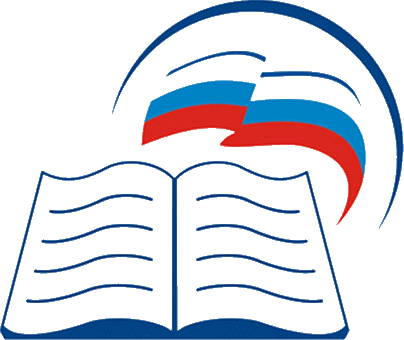 Организация 
образовательного процесса 
с использованием дистанционных технологий


10 декабря 2020 года
УПРАВЛЕНИЕ ОБРАЗОВАНИЯ И МОЛОДЁЖНОЙ ПОЛИТИКИ АДМИНИСТРАЦИИ 
ГЕОРГИЕВСКОГО ГОРОДСКОГО ОКРУГА
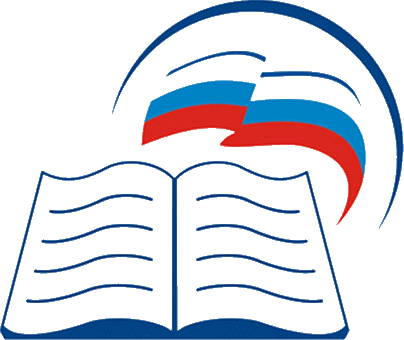 Нормативно-правовые документы
Приказ Министерства образования и науки Российской Федерации от 23 августа 2017 г. № 816 «Об утверждении Порядка применения организациями, осуществляющими образовательную деятельность, электронного обучения, дистанционных образовательных технологий при реализации образовательных программ»;
Приказ Минпросвещения России от 17 марта 2020 г. № 103 «Об утверждении временного порядка сопровождения реализации образовательных программ начального общего, основного общего, среднего общего образования, образовательных программ среднего профессионального образования и дополнительных общеобразовательных программ с применением электронного обучения и дистанционных образовательных технологий»;
Приказ Минпросвещения России от 17 марта 2020 г. № 104 «Об организации образовательной деятельности в организациях, реализующих образовательные программы начального общего, основного общего и среднего общего образования, образовательные программы среднего профессионального образования, соответствующего дополнительного профессионального образования и дополнительные общеобразовательные программы, в условиях распространения новой коронавирусной инфекции на территории Российской Федерации».
УПРАВЛЕНИЕ ОБРАЗОВАНИЯ И МОЛОДЁЖНОЙ ПОЛИТИКИ АДМИНИСТРАЦИИ 
ГЕОРГИЕВСКОГО ГОРОДСКОГО ОКРУГА
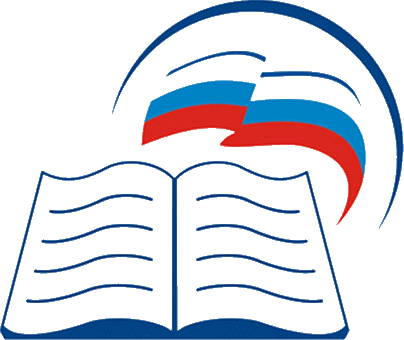 Методические рекомендации
Рекомендации по использованию информационных технологий в образовательном процессе в условиях распространения новой коронавирусной инфекции в 2020/2021 учебном году (письмо управления образования  от 05.11.2020 года № 5611 «О направлении методических рекомендаций»);
Практические рекомендации (советы) для учителей и заместителей директоров по учебно-воспитательной работе в образовательных организациях, реализующих образовательные программы начального общего, основного общего и среднего общего образования с использованием дистанционных технологий (письмо управления образования  от 18.11.2020 года № 6003 «О направлении практических рекомендаций»).
3
УПРАВЛЕНИЕ ОБРАЗОВАНИЯ И МОЛОДЁЖНОЙ ПОЛИТИКИ АДМИНИСТРАЦИИ 
ГЕОРГИЕВСКОГО ГОРОДСКОГО ОКРУГА
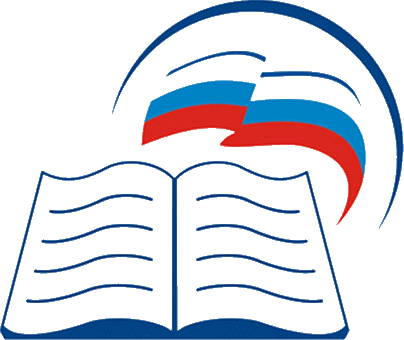 Готовность школы
4
УПРАВЛЕНИЕ ОБРАЗОВАНИЯ И МОЛОДЁЖНОЙ ПОЛИТИКИ АДМИНИСТРАЦИИ 
ГЕОРГИЕВСКОГО ГОРОДСКОГО ОКРУГА
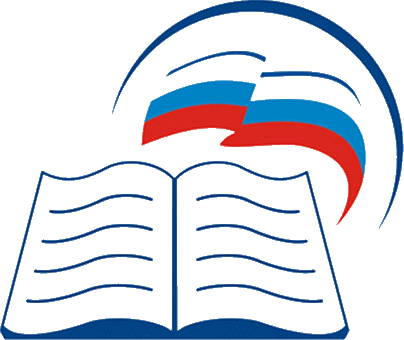 Готовность ученика
5
УПРАВЛЕНИЕ ОБРАЗОВАНИЯ И МОЛОДЁЖНОЙ ПОЛИТИКИ АДМИНИСТРАЦИИ 
ГЕОРГИЕВСКОГО ГОРОДСКОГО ОКРУГА
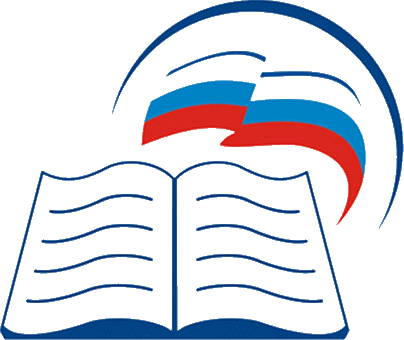 Готовность педагога
6
УПРАВЛЕНИЕ ОБРАЗОВАНИЯ И МОЛОДЁЖНОЙ ПОЛИТИКИ АДМИНИСТРАЦИИ 
ГЕОРГИЕВСКОГО ГОРОДСКОГО ОКРУГА
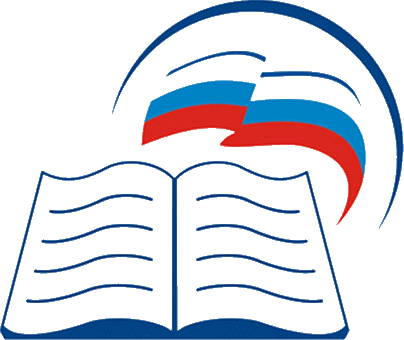 Образец учебного плана
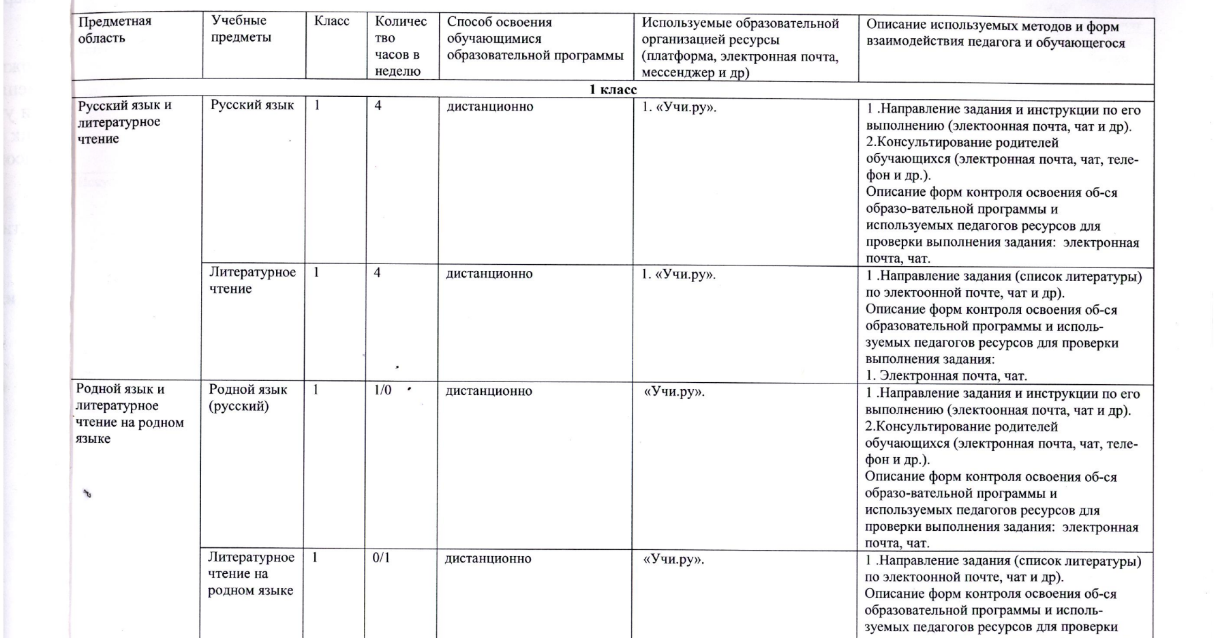 7
УПРАВЛЕНИЕ ОБРАЗОВАНИЯ И МОЛОДЁЖНОЙ ПОЛИТИКИ АДМИНИСТРАЦИИ 
ГЕОРГИЕВСКОГО ГОРОДСКОГО ОКРУГА
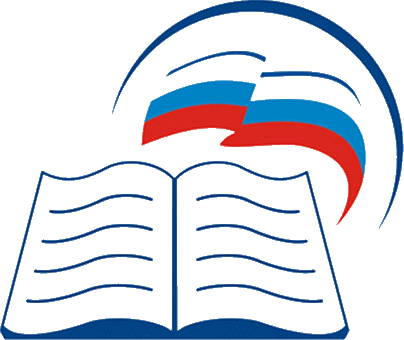 Предоставление пакета документов
Приказ общеобразовательной организации о переходе на дистанционное обучение;
Учебный план (с применением дистанционных форм обучения).
8
УПРАВЛЕНИЕ ОБРАЗОВАНИЯ И МОЛОДЁЖНОЙ ПОЛИТИКИ АДМИНИСТРАЦИИ 
ГЕОРГИЕВСКОГО ГОРОДСКОГО ОКРУГА
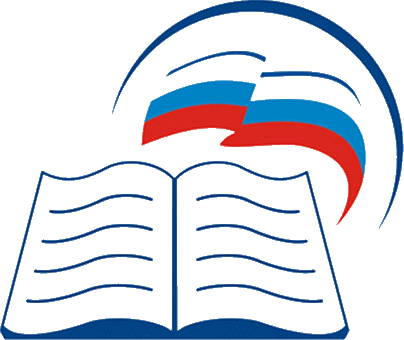 Спасибо за внимание!
9